International Consortium  for Telemetry Spectrum
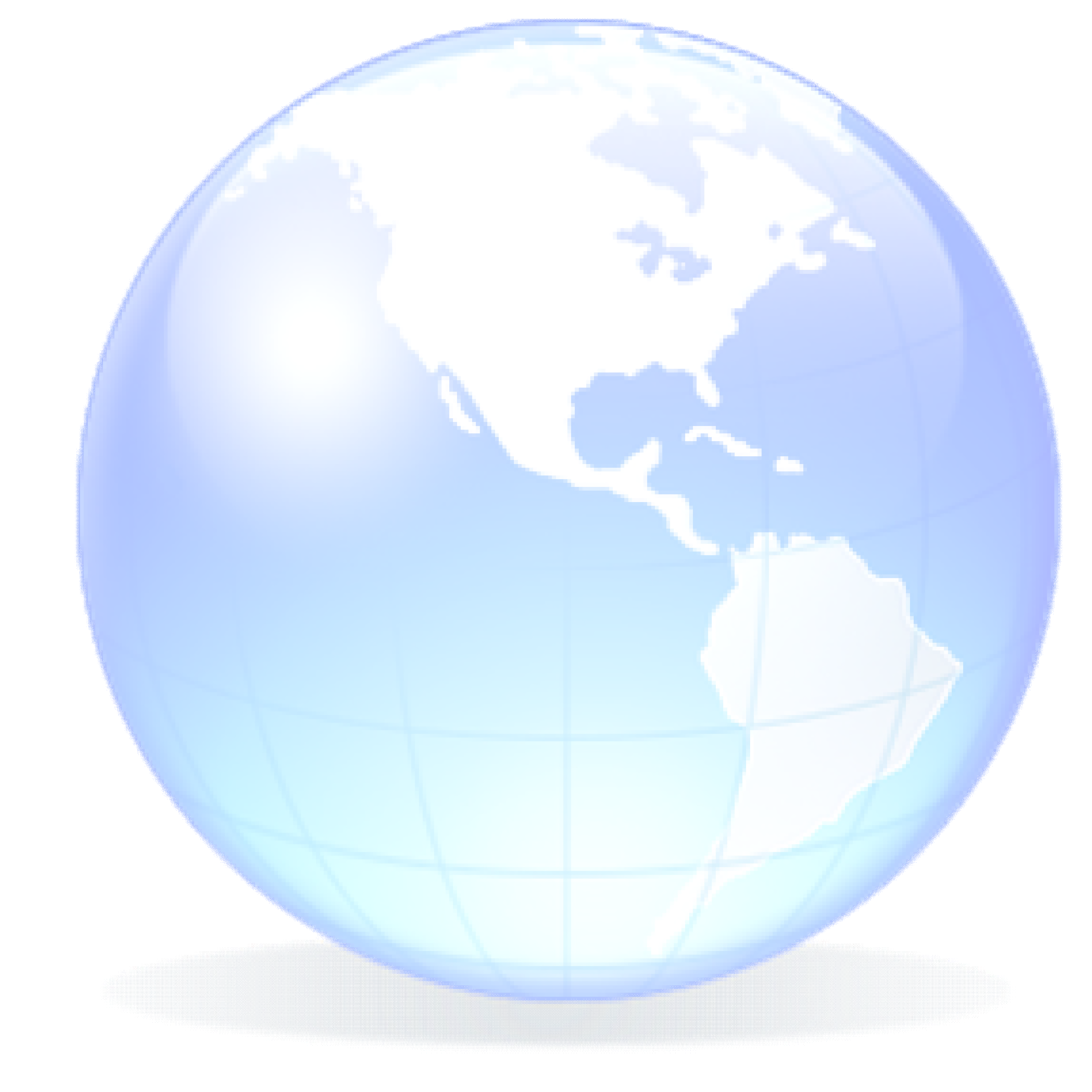 Addressing Telemetry Spectrum Encroachment
Guy Williams
ICTS Regional coordinator Region 2
Luc FALGA ICTS Regional coordinator Region 1
{DISTRIBUTION STATEMENT A. Approved for public release; Distribution is unlimited 412TW-PA-21451]
ITC 2021
Las Vegas, Nevada
Agenda
Introduction
An International issue
2007	A“Banner Year“ for AMT
Current Threats and Challenges
Telemetry Spectrum Protection and the ICTS
Conclusion
Q&A
Introduction
Aeronautical Mobile Telemetry (AMT) forms the lifeline for many  scientific and test activities around the world.
Users like, commercial aircraft testing, scientific research,  military/weapon testing, atmospheric research, and many other  industries are reliant on AMT and the spectrum it requires
AMT is very dependent on the availability of adequate RF spectrum
Especially in the bands below 6 GHz
	This part of spectrum is a rapidly being consumed by commercial  wireless communications (cell phones, broadband Wi-Fi, …)
•	affecting it’s availability for scientific and test activities all over the  world
An international issue
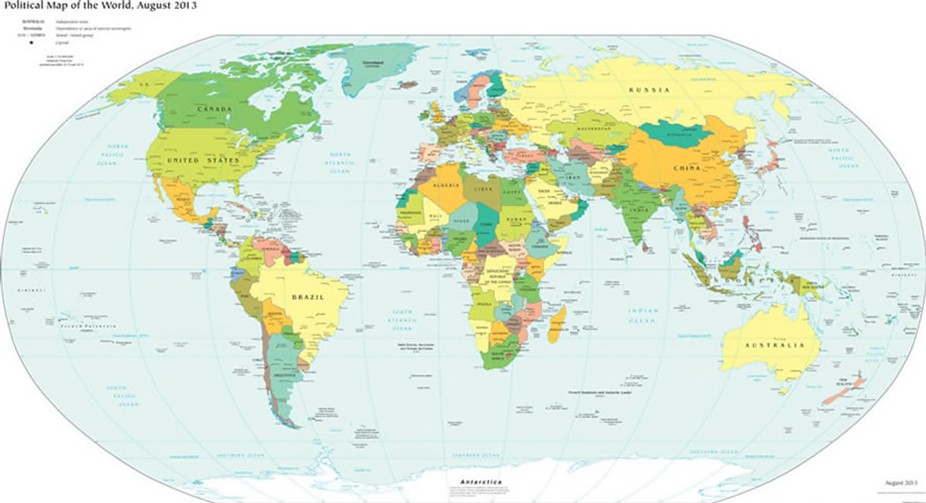 Radio frequency	ignores borders
International agreements are important
Especially for aeronautical telemetry
Telemetry community must raise awareness of spectrum encroachment
International cooperation
ITU’s Radiocommunications Sector (ITU-R) was established to  ensure rational, equitable, efficient and economical use of the radio-  frequency spectrum by all radio communication services including:
Effective allocation of bands of the radio frequency spectrum in  order to avoid harmful interference between radio stations of  different countries
Coordinating efforts to eliminate harmful interference between radio  stations of different countries to improve the use of radio-  frequencies for radiocommunication services.
ITU regions
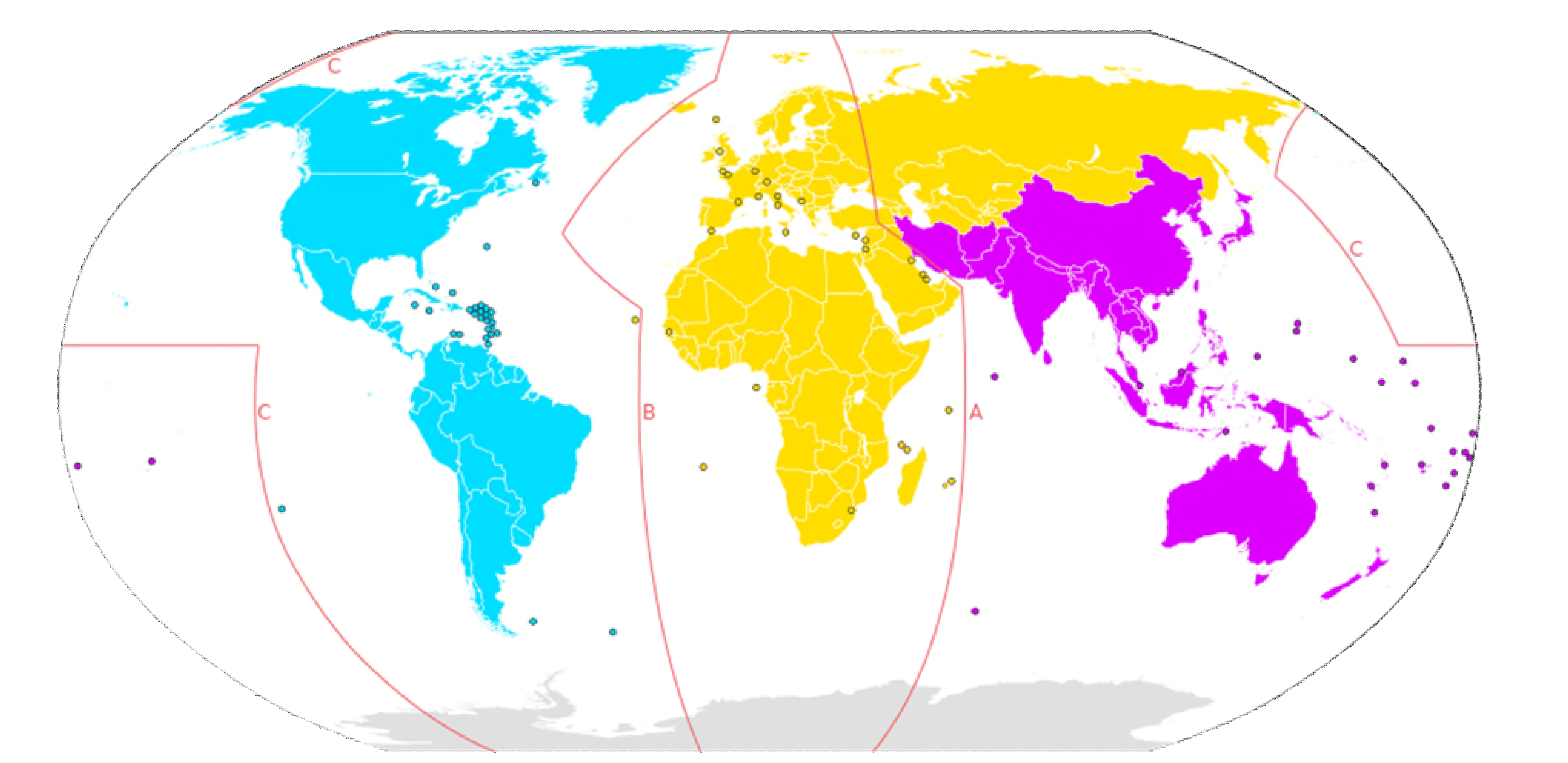 Region 1 : Africa,Europe, Russia
Region 2 : North and South America
Region 3 : Asia, Pacific , Australia

Allocations are described according to the various  Regions in the Radio Regulations
World Radio Communication  Conference
Every 3 or 4 years
Review and revise international radio Regulations
Revisions based on an agenda : ITU-R Council
Defined at previous conference : 4 to 6 years in advance  
Final agenda : 2 years before the WRC
Majority of Member States
World Radio Communication  Conference
Terms of ITU Constitution , WRC can :
Revise the Radio Regulations and any associated frequency  assignment and allotment plans
Address any radio communication matters of worldwide character
Instruct the Radio Regulations Board , the Radiocommunication  Bureau, review their activities
Determine questions for study by the Radiocommunication  Assembly and its Study Groups in preparation for future  Radiocommunication Conferences
World Radio Communication  Conference
Based on contributions from member administrations,  Radiocommunication Study Groups and their associated  Working Parties, the Conference Preparatory Meeting (CPM)  prepare a consolidated report to be used in support of the work  of the conferences.
Per the ITU definition, telemetry (Aeronautical Mobile Telemetry  or AMT) : a particular use of the mobile service for the  transmission from an aircraft station of results of measurements  made onboard the aircraft.
At the WRC, AMT is within the ambit of Study Group 5 (Terrestrial  Services), and its Working Party 5B (Maritime Mobile Service including  the Global Maritime Distress and Safety System (GMDSS), the  Aeronautical Mobile Service,  and the Radio Determination  Service).
World Radio Communication  Conference
At the WRC each administration has one vote.
To facilitate the decision process the WRC recognizes six  regional organizations to prepare, discuss, and form positions
Region 1 (Europe, Africa, Russia ):	CEPT, ATU, ASMG, RCC
Region 2 (North and South America) : CITEL.
Region 3 : Asia , Pacific Australia : APT
Each nation/administration looks to its associated regional  organization for support regarding its proposals for the WRC.
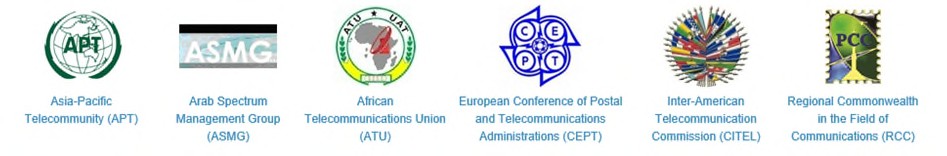 World Radio Communication  Conference
We, ICTS,	must encourage the scientific communities to  engage within both their government's communications  agencies, their regional alliance, and the ITU-R's Working  Parties to protect AMT interests.

Without this advocacy, member administrators will not be able to  make informed decisions that accurately represent the telemetry  interests (commercial, scientific, government) of their countries  and regions.
2007- A“Banner Year“ for AMT
At the 2007 WRC, worldwide telemetry users secured a “global” AMT band.

After a long fought effort to secure additional spectrum for telemetry that started  in 1993, the global scientific community was recognized for its economic and  scientific value and additional allocations were approved.

As one of the outcomes to Agenda Item 1.5 at the WRC in 2007, spectrum in three additional bands was provided for AMT, one of these on a global basis, i.e. 5091 MHz to 5150 MHz.  See ITU Radio Regulation 5.444B and Resolution 418 as revised.

Note that this band is also allocated for the aeronautical mobile (route) service (e.g. airport surface communications systems) which has priority; domestic implementation decisions are important here.
2007- A“Banner Year“ for AMT
The two additional bands identified for AMT are 4400-4940 MHz in most Region 2 countries and in Australia; and 5925-6700 MHz in Region 2 countries.  See Radio Regulations 5.440A, 5.457C, and Resolution 416 (WRC-07) for details.

Scientific, commercial, and government flight test communities are highly  encouraged to make use of the additional spectrum.

Many telemetry vendors have developed transmitters, receivers, and antennas for one or more of these three bands.
 
Given the demand for mobile broadband spectrum, and the competition for spectrum access, ICTS members should seek allocation of one or more of these bands within their countries, or find it unavailable domestically.
Current Threats and Challenges
World Radiocommunication Conference 2019 : from 28th of October to  November 22nd,	in Sharm El-Sheikh, Egypt
The Conference was attended by 3000-some delegates from nations  around the world.
The Conference identified :
over 15 GHz of globally harmonized millimeter wave spectrum for 5G
spectrum for high-altitude platform stations (“HAPS”)
spectrum for constellations of hundreds or even thousands of new satellites
spectrum for earth stations in motion communicating from aircraft
maritime vessels and vehicles on land with satellites in geostationary orbit
spectrum for wireless access systems, including radio local area networks.
The Conference expanded
coverage of the Global Maritime Distress and Safety System in Polar  regions
	improved flight tracking with an updated Global Aeronautical Distress and  Safety System
Current Threats and Challenges
No items on the agenda dealing expressly with Aeronautical Mobile Telemetry
Recommendation (ITU-R M. 2122) was approved early last year, focuses on the  band 5150-5250 MHz in ITU Region 1 (Europe, Africa, and the Middle East), as  well as in Brazil.
Care was taken during the work on the document to ensure that it not compromise  long-standing ITU-R Recommendation M. 1459 which continues to provide  important protection for AMT in other parts of the world and other spectrum  ranges.
WRC-19 adopted an ambitious provisional agenda for the next Conference in 2023
Items include :
measures to address protection of the aeronautical mobile service in the band 4800-  4990 MHz
possible identification of additional spectrum in the 3 and 6 GHz ranges for international  mobile telephony
development of regulatory provisions to facilitate communication for sub-orbital vehicles
new allocations for the aeronautical mobile service.
Telemetry spectrum Protection and ICTS
The International Consortium for Telemetry Spectrum strives to inform the  international telemetering community of vital issues that we all need to monitor  and alert members as needed to preserve this critical scientific capability.
ICTS monitors and reports on regional and international telecommunications  regulation and policy activities that could affect this community.
If you develop, use or rely on radio frequency (RF) telemetry, you should  engage in the development of these international regulations and policy  decisions that could affect you locally.
The ICTS was formed in 1999 and is chartered under the sponsorship of the  International Foundation for Telemetering (IFT).
The IFT is a non-profit organization dedicated to serving the professional and  technical interests of the telemetering community.
Telemetry spectrum Protection and ICTS
Over the past few years, several factors within and external to the telemetering  community have resulted in a change in the way the electromagnetic spectrum  is viewed.
These factors include:
Commercial RF spectrum utilization is increasing rapidly and this trend will continue
Frequency bands used for telemetry continue to be at risk of reallocation and  interference
Telemetry data rates are increasing, thereby increasing the RF bandwidth needed
We are caught in the midst of these trends as we seek to keep pace with the  extraordinary growth in telemetry data being required of test programs
The purpose of the ICTS is to establish an international information exchange of  telemetry practitioners to promote and defend the benefits of electromagnetic  spectrum utilization for scientific telemetering applications.
In this endeavor, the main objective of the ICTS is to create a forum for  information exchange on potential telemetry spectrum issues
Telemetry spectrum Protection and ICTS
We, the telemetry community, need to better inform national, regional, and  international spectrum managers of the importance of telemetry to their  economy and security
ICTS seeks to inform and invite open participation in the group to all telemetry  practitioners, including government, industry, academia, etc. by sharing  information on the use, research, and development of new technologies for  improving the use of telemetry spectrum
ICTS seeks to prepare members for World Radiocommunications Conference  (WRC) agenda items affecting the telemetry community
ICTS attends and support the	European Test and Telemetry Conference  (location rotates between France and Germany) and the International  Telemetering Conference (USA).
These Conferences will showcase original technical papers and innovation  ideas in test, telemetry, telecontrol, instrumentation and recording technologies  for industrial, automotive, scientific, aerospace, space, naval and military  applications.
Telemetry spectrum Protection and ICTS
ICTS encourages participation from the general population in both attendance  and presentations related to AMT spectrum.
Membership is not required to participate
ICTS is available to help
ICTS has points of contacts in many nations who are willing to answer  questions, provide information, and develop presentations to assist the  international telemetry community.
Through ICTS connections, we can put you in touch with subject matter experts  and a wealth of library information on many aspects of telemetry.
Conclusion
Contact us :
–	via email	ICTS@telemetryspectrum.org
–	visit our website at www.telemetryspectrum.org.
Conclusion
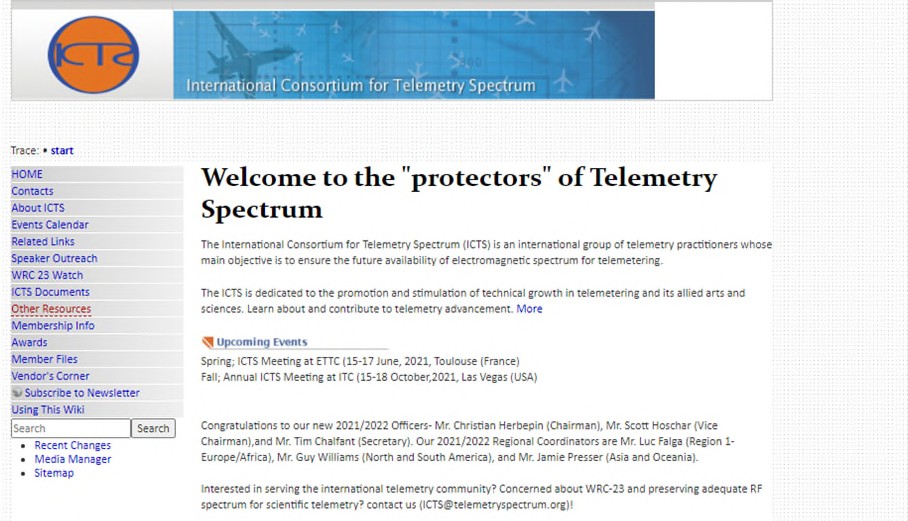 Conclusion
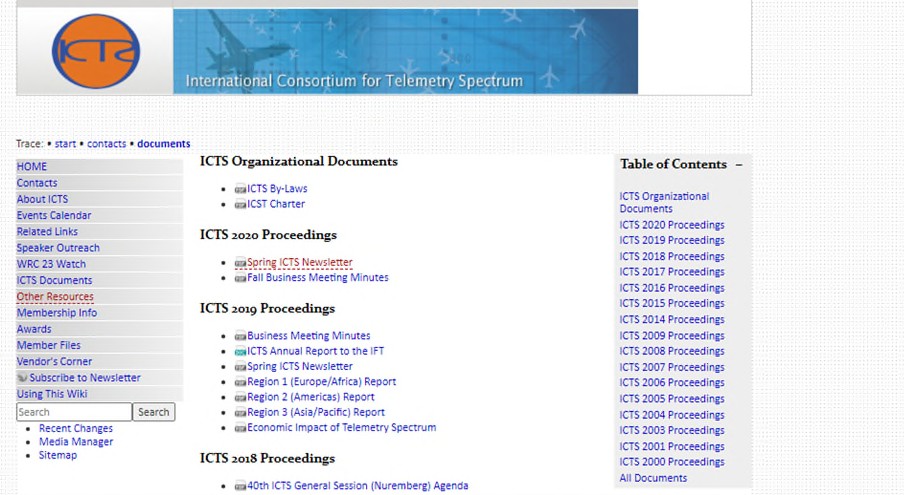 Conclusion
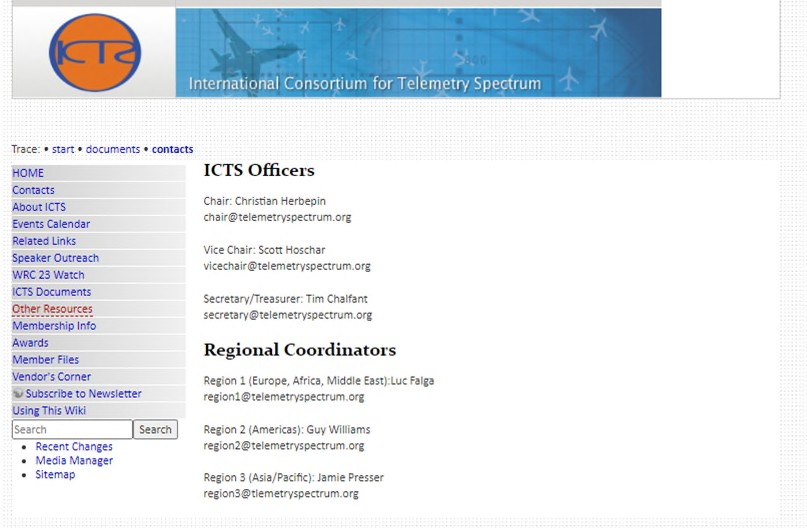 Conclusion
Our silence can be damaging !
The ICTS stands ready to help and serve the international  telemetering communities to become loud!